Passé Composé
Pronominals
What is it?
a verb that is reflexive, which means that its object is also its subject.
it is also in the past tense known as passé composé.
ex. I got myself up    Je me suis levé.
What to Know
all pronominal verbs in Passé Composé take être.
because they all take être, they will match their subject in number and gender.
Let’s Begin!
se coucher
begin with the subject

			je			nous					
			tu			vous				
			il			ils
se coucher
next, add the reflexive pronoun.

			je me			nous nous					
			tu te			vous vous				
			il se			ils se
se coucher
now, add the correct form of être.

			je me suis		nous nous sommes					
			tu te es		vous vous êtes 				
			il se est		ils se sont
se coucher
notice that in the 2nd and 3rd person singular, the “te” and “se” will contract into “t’es” and “s’est.”

			je me suis	nous nous sommes					
			tu t’es		vous vous êtes 				
			il s’est		ils se sont
se coucher
next, add the past participle of the verb

		je me suis couché	nous nous sommes couché				
		tu t’es couché	vous vous êtes couché				
		il s’est couché	ils sont couché
se coucher
make sure that the past participle matches the subject in number and gender.

		je me suis couché	nous nous sommes couchés				
		tu t’es couché	vous vous êtes couchés				
		il s’est couché	ils sont couchés
se coucher
also, remember that if you are speaking about yourself and you are a female or you are speaking to someone or about someone who is a female, the past participle must agree with the feminine subject.
		je me suis couchée				
		tu t’es couchée					
		elle s’est couchée		elles sont couchées
Be Careful!
make sure that you do not get Pronominal verbs confused with verbs that simply have their direct object before the verb.
all verbs that take a direct object, which is not reflexive, use avoir instead of être.
ex. Ils vous ont frappé.
“vous” is not reflexive; therefore, frappé takes avoir.
Let’s Try it!
Question 1
Question 2
Question 3
Next Set of Questions
Click on the reflexive pronoun that fits the sentence.
Tu ____ es couché.
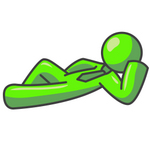 m’
t’
s’
nous
vous
s’
Nous ____ sommes habillés.
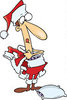 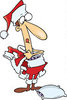 me
te
se
nous
vous
se
Ils ____ sont baignés.
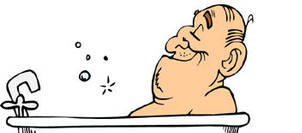 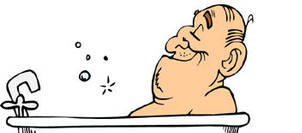 me
te
se
nous
vous
se
C’est exact!
Question 4
Question 5
Question 6
Next Set of Questions
Click on the pronoun that fits the sentence.
____ vous êtes douchés.
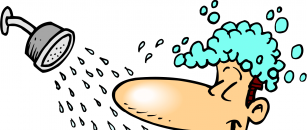 Je
Nous
Tu
Vous
Il
Ils
Elle
Elles
____ s’est promenée.
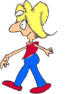 Je
Nous
Tu
Vous
Il
Ils
Elle
Elles
____ me suis regardé.
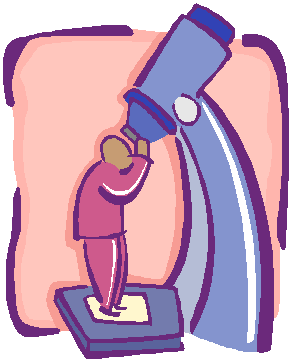 Je
Nous
Tu
Vous
Il
Ils
Elle
Elles
C’est exact!
C’est faux!
Essayez à nouveau!
Question 7
Question 8
Question 9
Finish!
Click on the form of être that fits the sentence.
Il se/s’____ rasé.
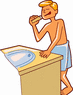 suis
sommes
es
êtes
est
sont
Elles se ____ réveillées.
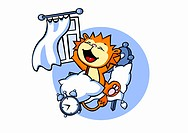 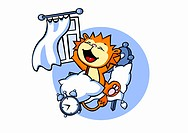 suis
sommes
es
êtes
est
sont
Tu te/t’____ tu.
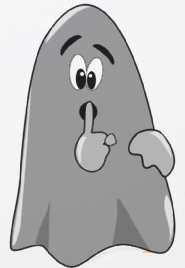 suis
sommes
es
êtes
est
sont
C’est exact!
C’est faux!
Essayez à nouveau!
Vous avez fini! Félicitations!